Forward-Secure Revocable Secret Handshakes
from Lattices
Zhiyuan An1,2, Jing Pan3, Yamin Wen2,4, and Fangguo Zhang1,2

1  School of Computer Science and Engineering, Sun Yat-sen University
Guangdong Province Key Laboratory of Information Security Technology
State Key Laboratory of Integrated Service Networks, Xidian University
School of Statistics and Mathematics, Guangdong University of Finance and Economics



28th, September, 2022
中 期 考 核 汇 报
Contents
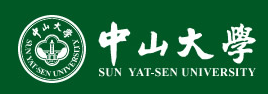 Background
Preliminaries
Model and Security Properties
Our scheme
Conclusion
2/24
Forward-Secure Revocable Secret Handshakes from Lattices                        Z. An et al
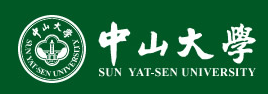 Background
Secret Handshake
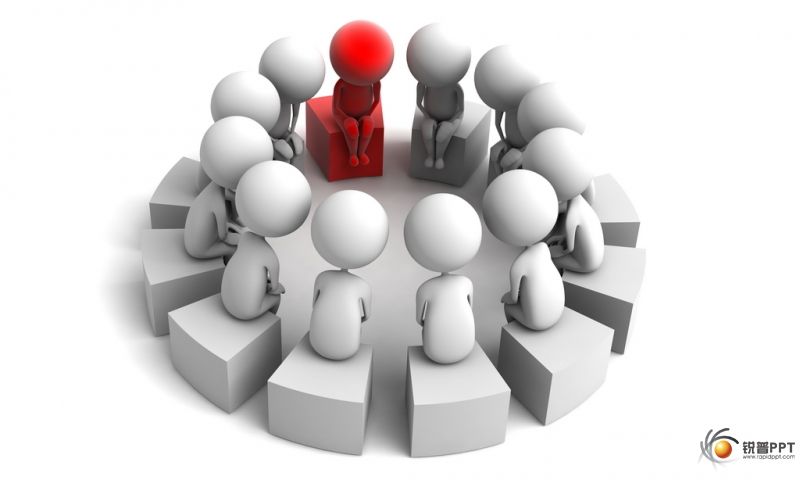 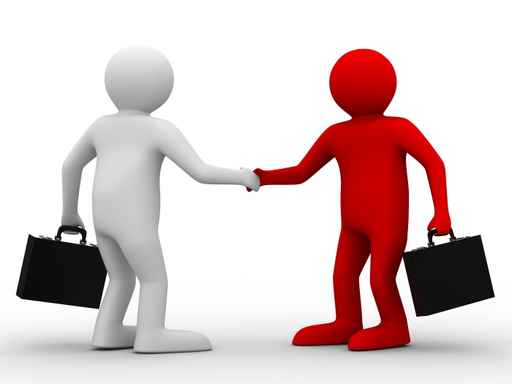 authentication
anonymity
3/24
Forward-Secure Revocable Secret Handshakes from Lattices                        Z. An et al
[Speaker Notes: 什么是秘密握手，文章第一段]
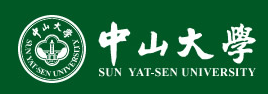 Background
Numerous constructions
No previous SH schemes consider
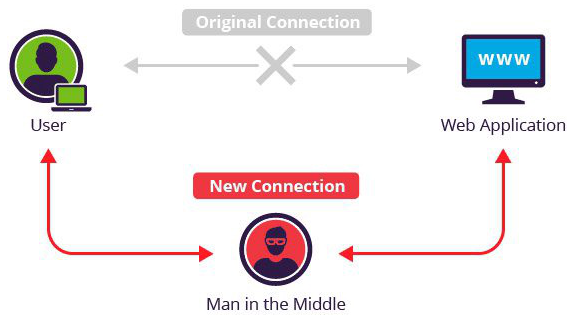 Key exposure !
Forward secure mechanism
time
time
time
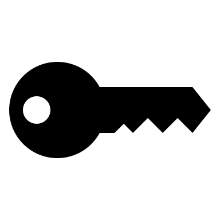 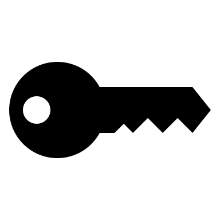 evolve
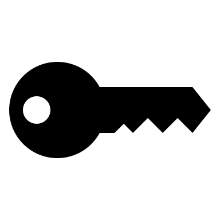 evolve
3/24
Forward-Secure Revocable Secret Handshakes from Lattices                        Z. An et al
[Speaker Notes: 什么是秘密握手，文章第一段]
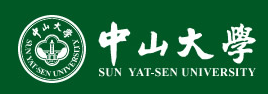 Background
Existing design: not against key exposure
The first forward secure SH from lattice
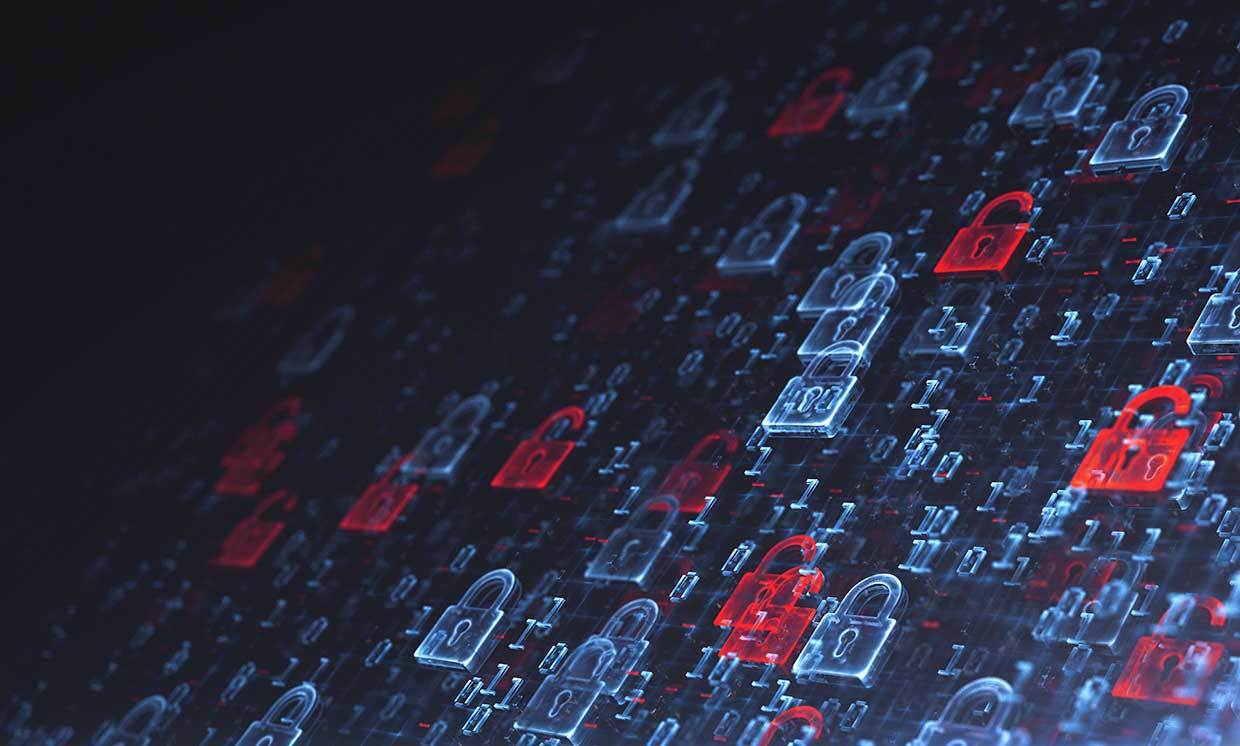 Post Quantum!
IF
DLP
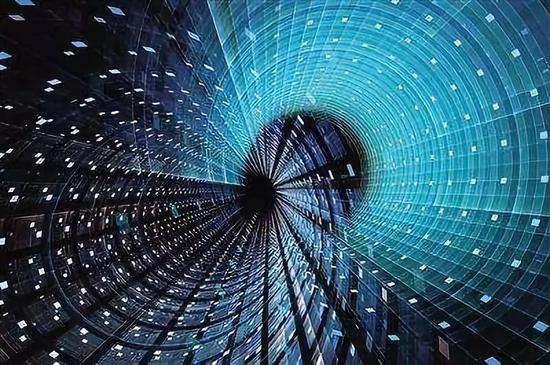 QUANTUM COMPUTING
5/24
Forward-Secure Revocable Secret Handshakes from Lattices                        Z. An et al
[Speaker Notes: 什么是秘密握手，文章第一段]
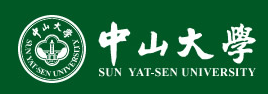 Preliminaries
Computationally lattice problems
SIS: to find a non-zero vector  s.t. , .
LWE: to distinguish  samples of  for  
            and  samples from the uniform distribution over .
Algorithms for trapdoor generation and preimage sampling
GenTrap: to output a matrix  statistically close to uniform, 
                  and a basis  for .
SamplePre: to output a vector  from a distribution with                     	           negligible distance from .
6/24
Forward-Secure Revocable Secret Handshakes from Lattices                        Z. An et al
[Speaker Notes: 什么是秘密握手，文章第一段]
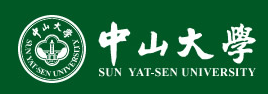 Preliminaries
Algorithms for basis randomizations, delegations and simulations
RandBasis: to output a small basis  for independent on .
ExtBasis: to output a small basis  for  having as a submatrix.
SampleR: to output a random matrix   being -invertible.
BasisDel: to output a matrix basis  for  distributed statistically close to the distribution RandBasis for an arbitrary basis.
SampleRwithBasis: to output a random matrix   being -invertible, and a small basis  for .
7/24
Forward-Secure Revocable Secret Handshakes from Lattices                        Z. An et al
[Speaker Notes: 什么是秘密握手，文章第一段]
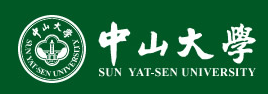 Preliminaries
NIZKAoK
Hash function
Fiat-Shamir with abort ZKAoK
Prover
Verifier
Secret: one NP relation
1. Generate commitments
1.
2.  Produce response 
𝑟𝑠𝑝 using
2. Compute  from and 
3. Check if
1. Compute  from and 
2. Compute  using and check if
8/24
Forward-Secure Revocable Secret Handshakes from Lattices                        Z. An et al
[Speaker Notes: 什么是秘密握手，文章第一段]
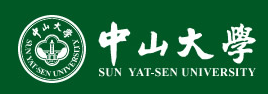 Preliminaries
Lattice-based signature scheme
KeyGen():  ,    being random samples, ;
Sign(, ):
choose , generate delegated basis  for 
compute chameleon hash of  as  with 
for ( , sample a short vector  using 
the signature is
Verify(, , ):  have small norms and
9/24
Forward-Secure Revocable Secret Handshakes from Lattices                        Z. An et al
[Speaker Notes: 什么是秘密握手，文章第一段]
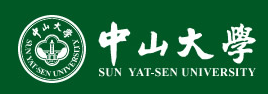 Model of Forward Secure SH
Time periods
Group Authority (GA)
Users
param
gpk
Setup
CreateGroup
U1
gsk
mutual authentication
ID
0 or 1
cred
U2
AddMember
Handshake
a transcript
Update
L
TraceMember
0 or 1
ID
Um
CRL
RemoveMember
10/24
Forward-Secure Revocable Secret Handshakes from Lattices                        Z. An et al
[Speaker Notes: 什么是秘密握手，文章第一段]
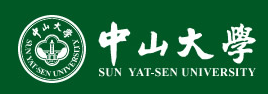 Model of Forward Secure SH
Time periods
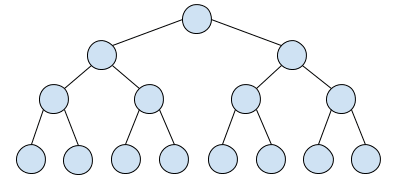 root
0
1
01
11
10
00
000
001
010
011
110
111
100
101
For ,  contains exactly one ancestor of each leaf or the leaf itself between period  and 
For each , there is a corresponding ancestor
11/24
Forward-Secure Revocable Secret Handshakes from Lattices                        Z. An et al
[Speaker Notes: 什么是秘密握手，文章第一段]
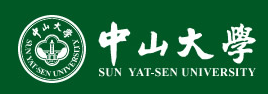 Security Properties
Forward impersonator resistance
Completeness
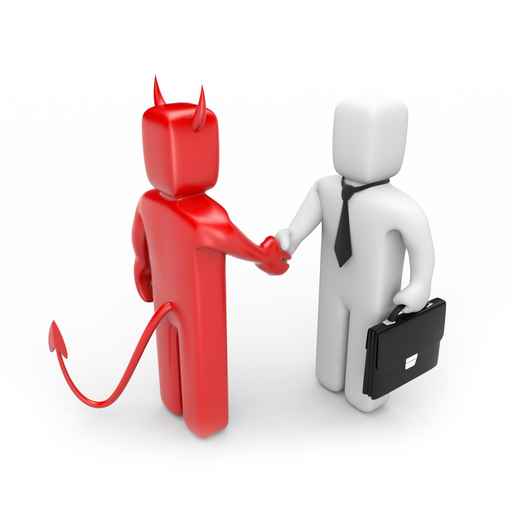 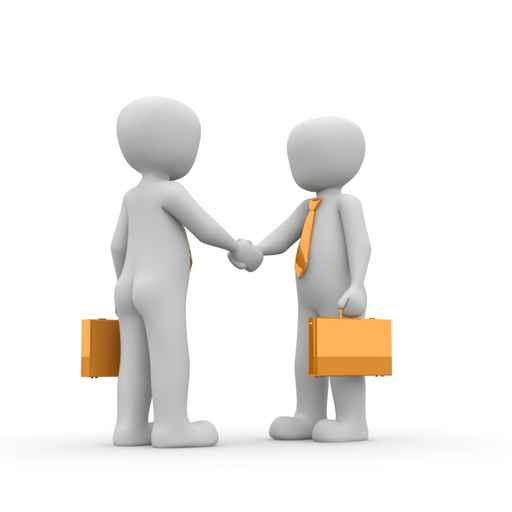 Successful authentication.
Unforgeability of group credentials before key exposure
Detector resistance
Backward unlinkability
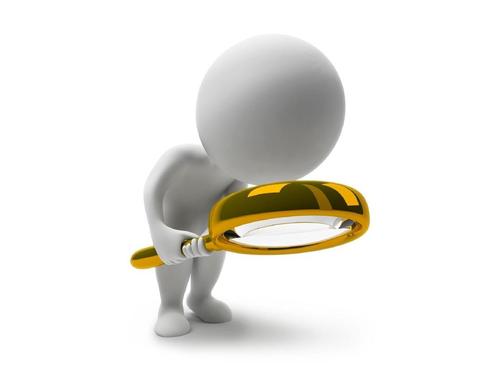 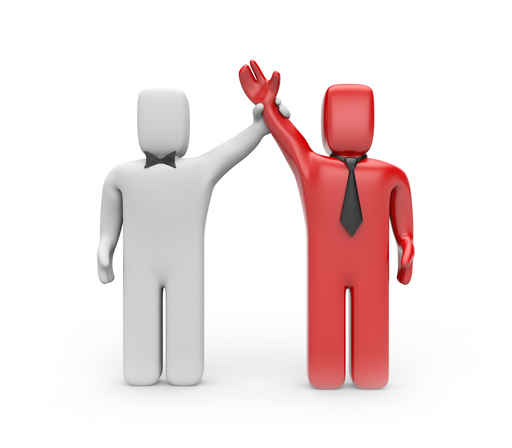 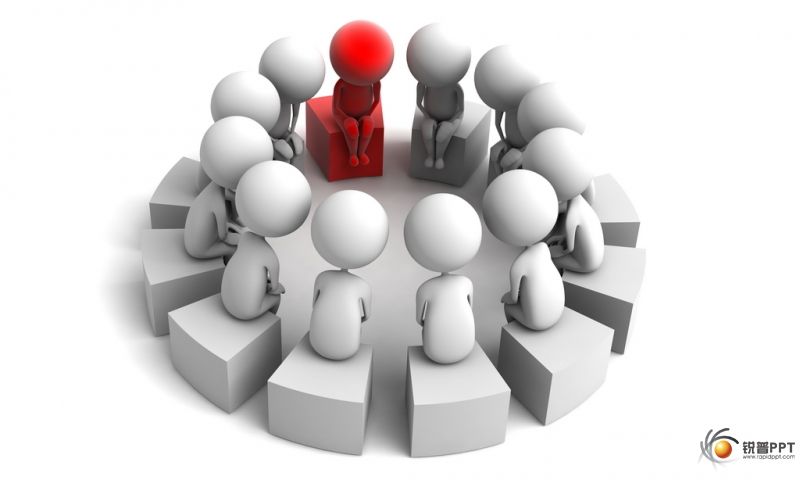 User privacy before revocation
Affiliation hiding
12/24
Forward-Secure Revocable Secret Handshakes from Lattices                        Z. An et al
[Speaker Notes: 什么是秘密握手，文章第一段]
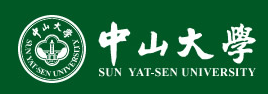 Launching Procedures of Our Scheme
AddMember at time period
CreateGroup
GA
User
,
tracing keys 
,
checks collision about  and its validity
generate revocation token 
choose user’s identity  
 produce a signature  on  and
user initial keys 
: short vectors/bases for each 
send  together with a proof to GA
SIS instance binding to user’s public key and current time period
13/24
Forward-Secure Revocable Secret Handshakes from Lattices                        Z. An et al
[Speaker Notes: 什么是秘密握手，文章第一段]
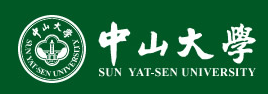 User Update of Our Scheme
Update from time period  into
User
by performing preimage sampling or basis delegation on
user’s secret key is updated as the set of 
     short vectors/bases for each
revocation token is updated as
SIS relation: one-wayness
14/24
Forward-Secure Revocable Secret Handshakes from Lattices                        Z. An et al
[Speaker Notes: 什么是秘密握手，文章第一段]
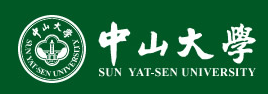 Handshake of Our Scheme
How to use ZKAoK to achieve mutual authentication in
Handshake
from
from
NIZKAoK()
Public verification
from one-way verification to mutual proof  ?
Huge overhead
15/24
Lattice-Based Secret Handshakes with Reusable Credentials                                  Z. An et al
[Speaker Notes: 什么是秘密握手，文章第一段]
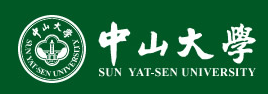 Handshake of Our Scheme
Handshake
from
from
“recover with implicit check”
retrieve  by use of
set 
get 
recover
negotiate a session key
get  from  and
message recovery
compute KE(, )
get MAC tag
16/24
Forward-Secure Revocable Secret Handshakes from Lattices                        Z. An et al
[Speaker Notes: Borrowed from message recovery signature]
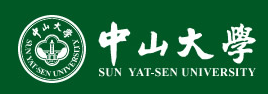 Handshake of Our Scheme
Mutual authentication at time period
User
KE public and secret keys
ciphertexts of group identity
LWE commitment of revocation token
fetch the small vector from  related to the current time leaf
embed  into a NIZK proof  showing the issued signature on ,
     the possession of  and the honest operations on   and
by reducing the overall linear relations into an instance of  and apply the corresponding ZK compiler
17/24
Forward-Secure Revocable Secret Handshakes from Lattices                        Z. An et al
[Speaker Notes: 什么是秘密握手，文章第一段]
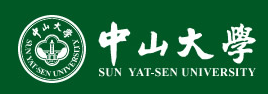 User Management of Our Scheme
TraceMember and RemoveMember
TraceMember
secret
registration info:
match
Decrypt  as using tsk
Output the first index s.t.
delete
public
RemoveMember
updatable
add
18/24
Forward-Secure Revocable Secret Handshakes from Lattices                        Z. An et al
[Speaker Notes: 什么是秘密握手，文章第一段]
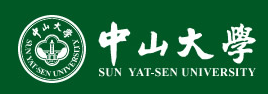 Security Analysis
Completeness
from
from
Modified NIZKAoK
Correctly recover
Correctly recover
Modified NIZKAoK
Retrieve hidden matrix
Retrieve hidden matrix
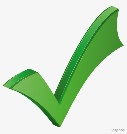 19/24
Forward-Secure Revocable Secret Handshakes from Lattices                        Z. An et al
[Speaker Notes: 什么是秘密握手，文章第一段]
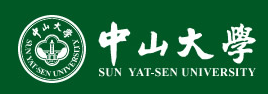 Security Analysis
Forward impersonator resistance
Suppose that there exists an adversary  can break the forward impersonator Resistance of our scheme with non-negligible probability, then we can build an algorithm  that solves  problem for with non-negligible probability.
()
Without corrupting ()
Query
1
Handshake
Valid NIZKAoK
knowledge extractor
,
rewinding
20/24
Forward-Secure Revocable Secret Handshakes from Lattices                        Z. An et al
[Speaker Notes: 什么是秘密握手，文章第一段]
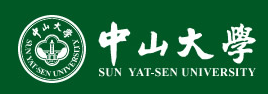 Security Analysis
Detector resistance
In the random oracle model, detector resistance holds for our scheme under  assumption.
Game : the real game 
for target or arbitrary user
S
S
Game :  simulated NIZKAoK
Game :
C
Game :  use 
                  to encrypt the identity
Game :
S
C
Game : ciphertexts
C
Game :  random ciphertexts
21/24
Forward-Secure Revocable Secret Handshakes from Lattices                        Z. An et al
[Speaker Notes: 什么是秘密握手，文章第一段]
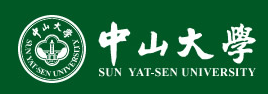 Security Analysis
Backward unlinkability
In the random oracle model, backward unlinkability  holds for our scheme under  and  assumptions.
Hybrid games
Game b: Handshake II
Game a: Handshake I
one-wayness of   makes sure that  gains no extra advantage by performing the attack of key exposure
22/24
Forward-Secure Revocable Secret Handshakes from Lattices                        Z. An et al
[Speaker Notes: 什么是秘密握手，文章第一段]
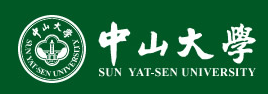 Efficiency
group public key:        
group credential:     
user secret key:         
communication cost of a handshake:
      
public revocation list:
23/24
Forward-Secure Revocable Secret Handshakes from Lattices                        Z. An et al
[Speaker Notes: 什么是秘密握手，文章第一段]
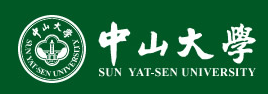 Conclusion
User update and stronger security
More functionalities
Forward-secure model
More efficient methods
Forward-Secure Revocable Secret Handshakes
from Lattices
Lattice-based revocable design
Updatable VLR
Generic framework of SH
Real world applications
Mutual authentication from NIZKAoK
24/24
Forward-Secure Revocable Secret Handshakes from Lattices                        Z. An et al
[Speaker Notes: 加速后量子秘密握手的发展]
Thank you for attention
Forward-Secure Revocable Secret Handshakes
from Lattices

Zhiyuan An1,2, Jing Pan3, Yamin Wen2,4, and Fangguo Zhang1,2

1  School of Computer Science and Engineering, Sun Yat-sen University
Guangdong Province Key Laboratory of Information Security Technology
State Key Laboratory of Integrated Service Networks, Xidian University
School of Statistics and Mathematics, Guangdong University of Finance and Economics
中 期 考 核 汇 报